המכללה לביטחון לאומי – מחזור מ"ז
תדריך לסיורי הבטל"ם ולסמינר וסיור אירופה
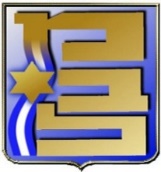 ספטמבר 2019
1
כללי
במהלך העונה הישראלית מתוכננים להתקיים שלושה סיורי ביטחון לאומי:
סיור צפון (28-26 נובמבר)
סיור דרום (19-17 דצמבר)
סיור יו"ש וירושלים (30-28 ינואר)
תכנון הסיורים וההכנות לקראתם יהיו באחריות צוות משתתפים מוביל
סיורי הבטל"ם ומערכת ההכנות מהווים קורס אקדמי המזכה ב- 4 שש"ס
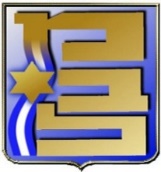 2
מטרות הסיורים
הרחבת הידע בתחומי הביטחון הלאומי השונים על ידי מפגש עם נושאים, דמויות, ומקומות
היכרות עם מרכיבי העוצמה הלאומית לצד פערים ומתחים שונים
היכרות עם משאבי המדינה, רציונל חלוקתם והשפעתם על הביטחון הלאומי
פיתוח תפיסה ביקורתית על הנלמד - בין התיאוריה והמעשה
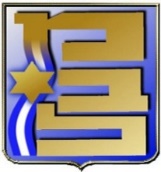 3
חלוקת אחריות על סיורי הבטל"ם
סיור צפון - צוות 3
סיור דרום - צוות 1
סיור יו"ש וירושלים - צוות 4


 
\
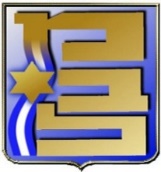 4
תפקידי הצוות המוביל
לימוד עצמי של האזור
תכנון רציונל הסיור (מאפייני האזור, איזון בין התכנים)
סיורי הכנה, מפגשים מקדימים, הכנת תכנית צל
העברת ידע מקדים במליאה
הפניה לחומרי קריאה, מצגות, אתרים ועוד
הכנת עזרים וחלוקת משימות לחברי הצוות
הובלת הסיור


 
\
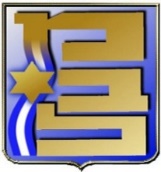 5
אבני הדרך
סיעור מוחות לגיבוש כיוונים מרכזיים - בצוות המוביל ובצוות האחראי
גיבוש מתווה הסיור, והזיקה לתכני הלימוד – בצוות 
אישור תכנית הסיור – מדריך, פרופ' יוסי בן ארצי, מד"רית ומפקד המכללות
לימוד תכנים רלוונטיים לסיור – שלב ההכנה והטעינה
הכנת חומרי קריאה, מפות, תצ"אות, צילום פנורמי
בסיור עצמו - הובלה, תיאום, הנחיית התכנים, שימוש בעזרים
לאחר הסיור – עיבוד התובנות מהסיור
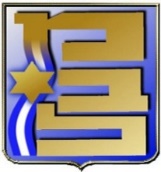 6
עקרונות לתכנון
עיסוק בכל מרכיבי הביטחון הלאומי תוך שמירה על איזון ביניהם (כלכלי, מדיני, בטחוני וחברתי)
ניסוח שאלות חקר
שילוב מרצים ומקומות חשובים ומרכזיים לביטחון הלאומי
חדשנות ויצירתיות בתכנון הסיור
גיבוש חברתי
שילוב עיבוד צוותי
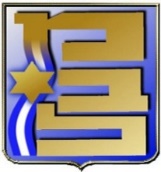 7
תוצרים נדרשים
שאלה/ות מחקר (יובאו לאישור)
תכנית מפורטת לימי ההכנה ולסיור
תיק סיור מפורט, הכולל את התכנית וחומרי עזר ע"פ הצורך
תחקיר
מצגת מסכמת ובה עיקרי התובנות שנלמדו בסיור, לקחים והערות המשתתפים
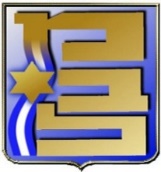 8
סמינר וסיור אירופה
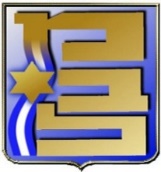 9
מטרות הסיור
הכרת מדינה חברה באיחוד האירופי, וביצוע חקירה סביב מרכיב נבחר של הביטחון הלאומי המהווה אתגר עכשווי עימו היא מתמודדת, על רקע כלל היבטי הביטחון הלאומי באותה מדינה
הכרת נאט"ו והאיחוד האירופי כארגונים בינלאומיים מרכזיים במערכת העולמית, וחקר השפעתם על ממדים בביטחון הלאומי הישראלי
סיכום עונת הלימודים הגלובאלית

הסמינר והסיור מהווים קורס אקדמי המזכה ב- 3 שש"ס
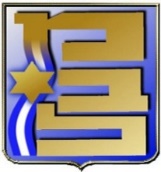 10
מבנה הסיור
10-14 בנובמבר 2019 
ימים א' – ג' - סיור צוותי ב- 4 מדינות: 
צוות 1 – גרמניה
צוות 2 – יוון
צוות 3 – בריטניה 
צוות 4 – קפריסין
ימים ד'-ה' – סיור משותף בבריסל בנאט"ו ובמוסדות האיחוד האירופי
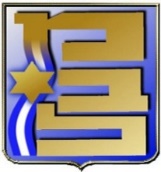 11
השיטה
כהכנה לסיור יתקיים סמינר למידה צוותי על פי המדינה אליה יוצא כל צוות, ויום הכנה משותף לנאט"ו ולמוסדות האיחוד האירופי
בכל צוות ייקבעו מובילים; תפקידם להבנות את תהליך הלמידה, יחד עם מדריך הצוות ומומחה תוכן אשר יוצמד לכל קבוצה
הסמינר יתחלק בין טעינה בתוכן הרלוונטי לסיור, לבין עבודה אישית וקבוצתית בניסוח שאלת המחקר וביצוע החקירה
לכל צוות יצטרף גורם מנהלי שיסייע בכל התהליך הארגוני בתכנון ותוך כדי הסיור
החלק המשותף של הסיור יובל בצורה מרוכזת על ידי סגל המב"ל
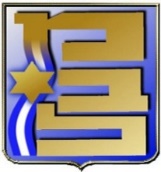 12
מנחים מלווים
גרמניה – מנהלת המרכז לחקר אירופה וגרמניה באוניברסיטת חיפה, גב' קתרינה קונארק
יוון - שגריר ישראל לשעבר באתונה, מר רן קוריאל
בריטניה - נספח בריטניה בישראל, אל"ם ג'יימס פרייסט
קפריסין - פרופ' יוסי בן ארצי
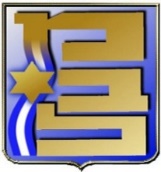 13
תוצרים נדרשים
שאלת המחקר (תובא לאישור)
תכנית מפורטת לימי ההכנה ולסיור
תיק סיור מפורט, הכולל את התכנית וחומרי עזר ע"פ הצורך
תחקיר
מצגת מסכמת (לא חווייתית) ובה: מטרה, שאלות החקירה, עיקרי התובנות שנלמדו בסיור, לקחים והערות המשתתפים
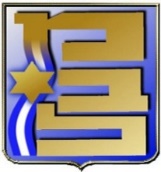 14
דגשים
ניצול זמן ההכנה
הובלה של המשתתפים
חשיבה יצירתית
קוד התנהגות וקוד לבוש בחו"ל
חובת השתתפות בכל המופעים
מנהלות
הזמנת טיסות ואפשרות לשילוב חופשות פרטיות
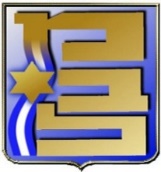 15